TASARIM ODAKLI DÜŞÜNME
TASARIM ODAKLI DÜŞÜNME
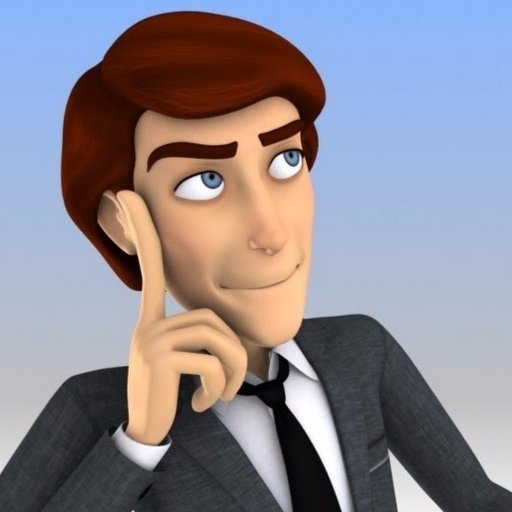 NEDİR?
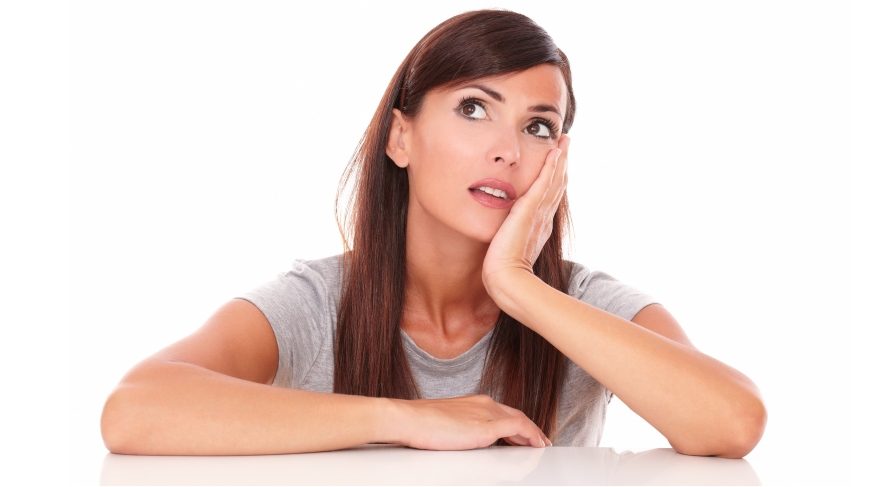 2
TASARIM ODAKLI DÜŞÜNME
Tasarım odaklı düşünme yaklaşımı: 
Kullanıcı ve içinde bulunduğu bağlamı derin anlamaya ve çözümlemeyi
Bu çözümlemeden yola çıkarak çözüm önerileri geliştirmeyi
Çözüm önerilerini kullanıcı ile sınamayı ve geri bildirim almayı 
Her geri bildirimle çözümü geliştirerek kullanıcı için en uygun çözümü tasarlamayı 
Her aşamada kullanıcı ve tüm paydaşlarıyla birlikte çalışmayı amaçlayan bir çözüm geliştirme yaklaşımıdır.
3
TASARIM ODAKLI DÜŞÜNME
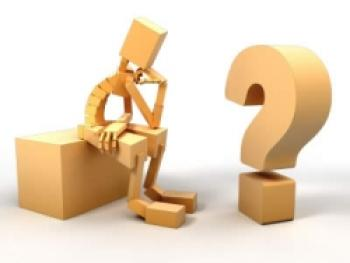 SORUNLAR
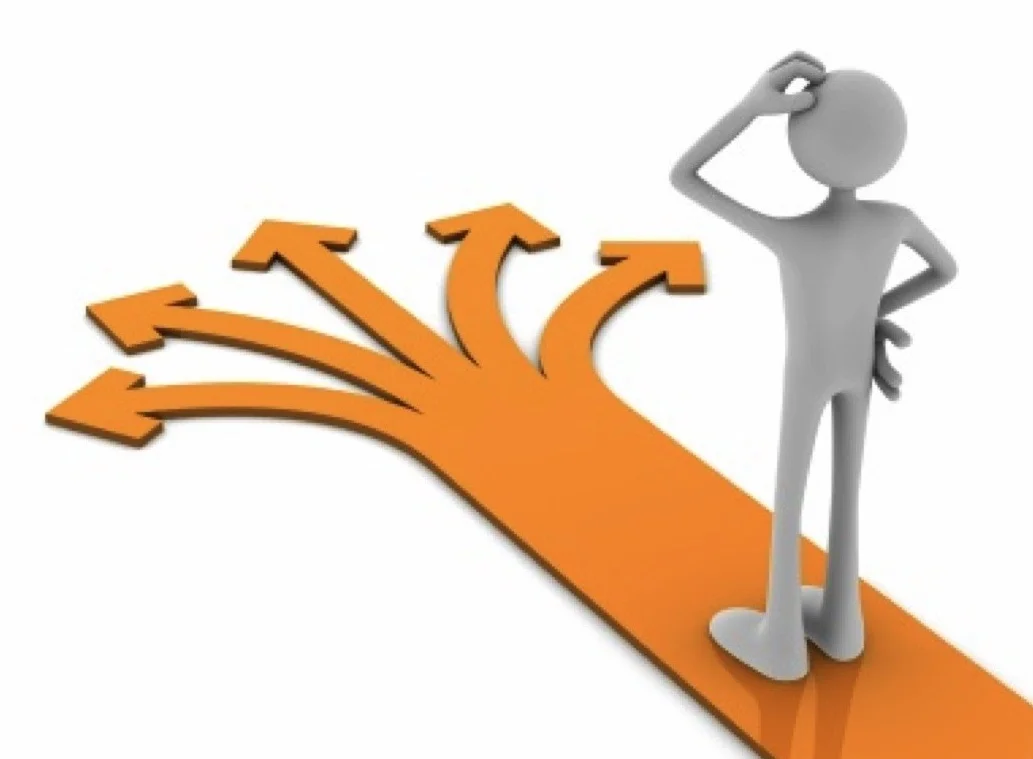 4
İNOVASYON
Sözlük Tanımı:

Yenilik; Yeni bir method, hizmet, ürün, fikir vb. geliştirmektir.
21.Yy İnovasyon Tekniği: Tasarım Odaklı Düşünme/Desingn Thinking
Tasarım odaklı düşünme çetrefilli problemleri kullanıcı odaklı çözmek üzerine 6 adımlı bir metoddur.
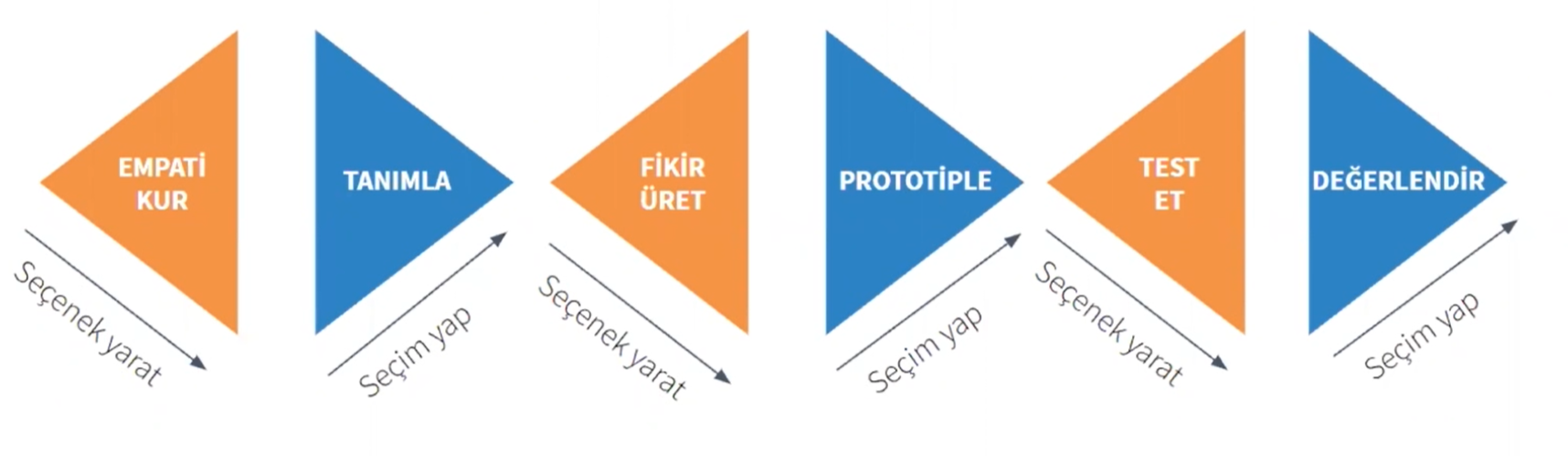 Uygulamaya Giriş
Çetrefilli bir problem alanı seçiyoruz.
Uygulama
Nasıl yapabiliriz sorusunu oluştur.
Adım: Tanımla
Adım: Araştır, Empati Kur
Adım: Fikir Üret
Adım: Prototiple
Adım: Test Et
Adım: Değerlendir
?
Tasarım Çerçevesi
1.  Tasarım çalışmasına konu olan hizmet/süreç/sorun ne? 
	Ne sonuç elde etmek istiyorsunuz?
Tasarım Çerçevesi
2.  Şimdiki kullanıcı kitlesi kim? 
Normaller, sık kullananlar ve uzak duranlar kimler?
Tasarım Çerçevesi
3. Gelecekteki kullanıcı kitlesi kim? 
Normaller, sık kullananlar ve uzak duranlar kimler?
Tasarım Çerçevesi
4. Aklınıza ilk gelen çözüm fikirleri neler?
Tasarım Çerçevesi
5. Aklınıza ilk gelen kısıtlamalar neler?
Tasarım Çerçevesi
6.  Saha çalışması öncesi araştırılacak konular nelerdir?
Tasarım Çerçevesi
7.  Saha çalışmasında araştırılacak konular nelerdir?